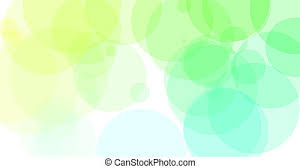 ص
صـ
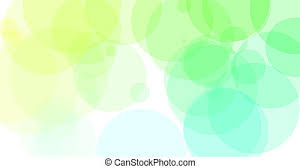 صو
صا
صي
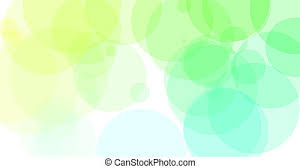 صُـ
صَـ
صِـ
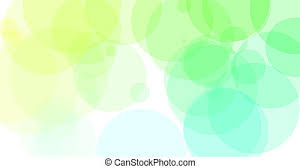 كلمات تبدأ بحرف الصاد
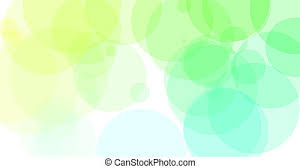 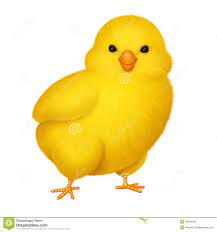 صوص
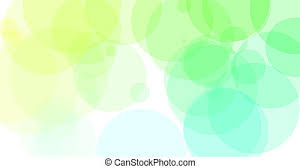 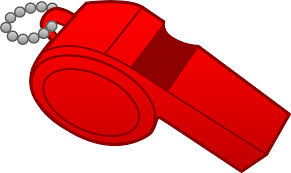 صافرة
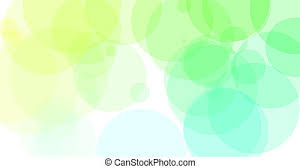 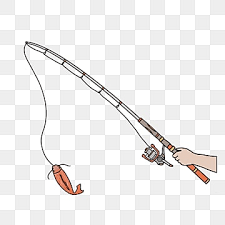 صِنارة
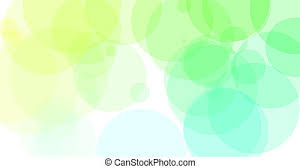 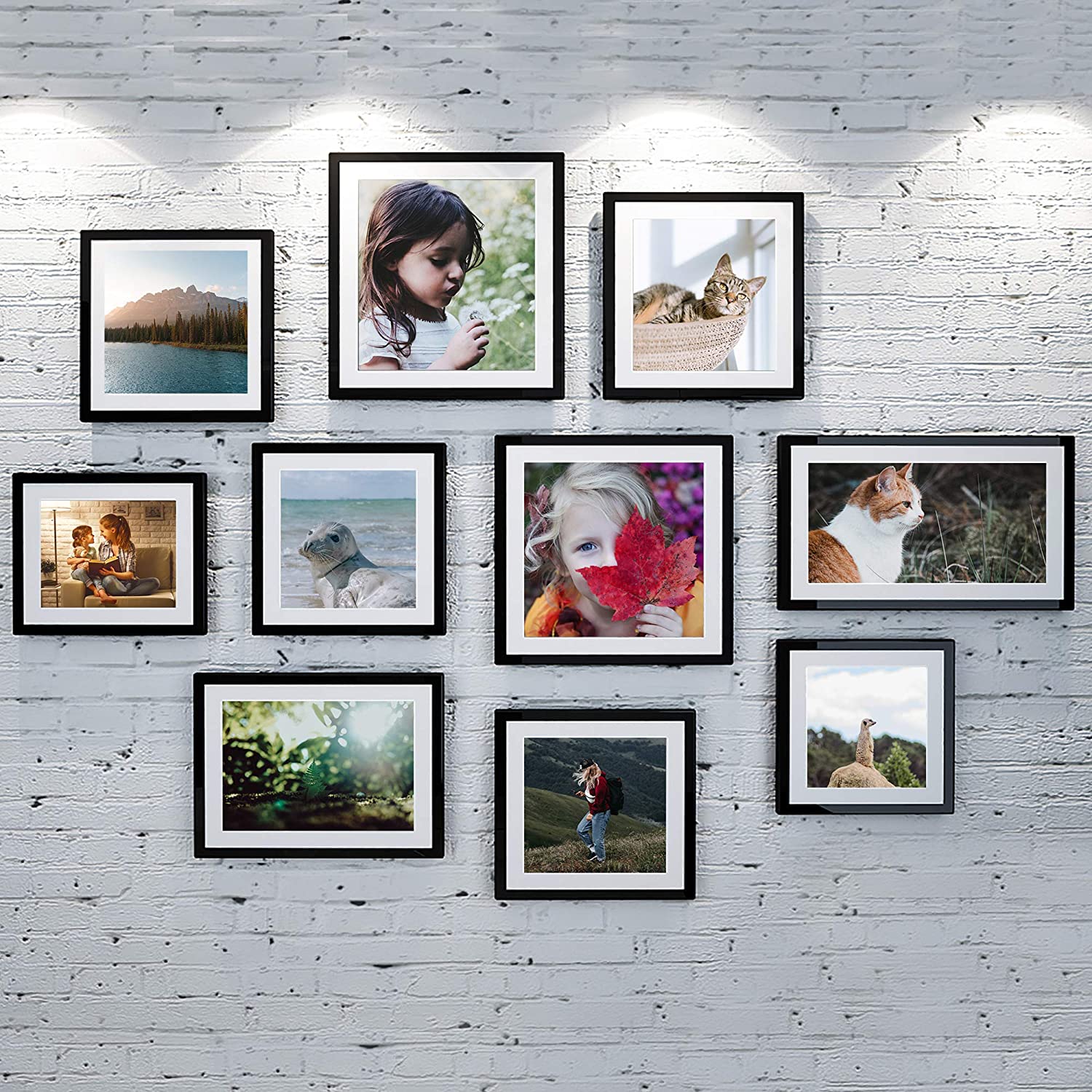 صُور
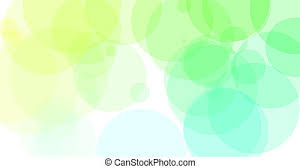 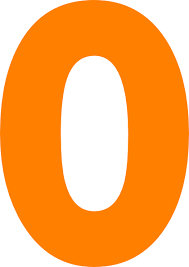 صِفر
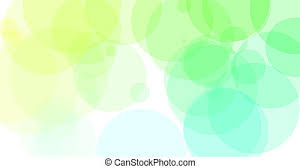 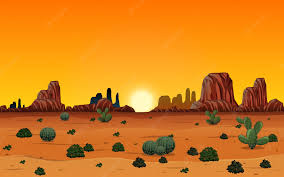 صَحراء
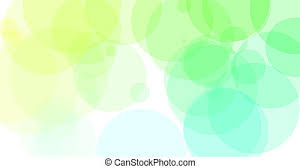 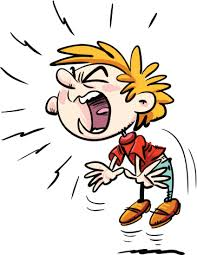 صُراخ
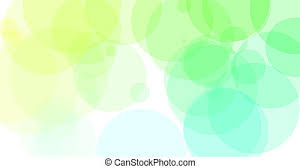 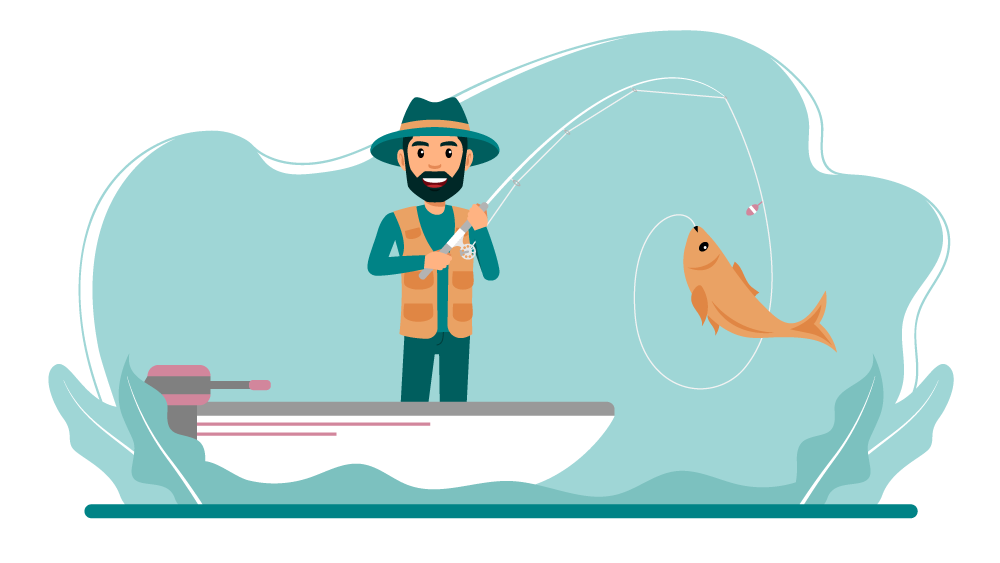 صَيّاد
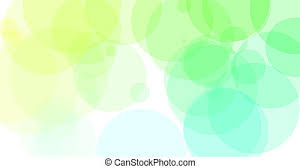 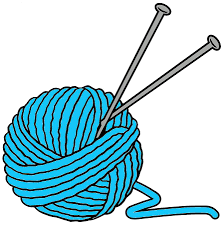 صوف
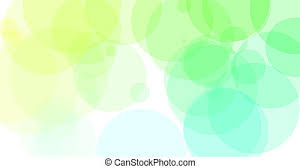 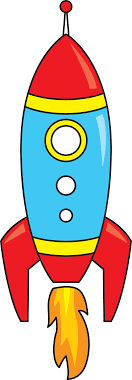 صاروخ
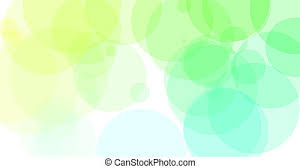 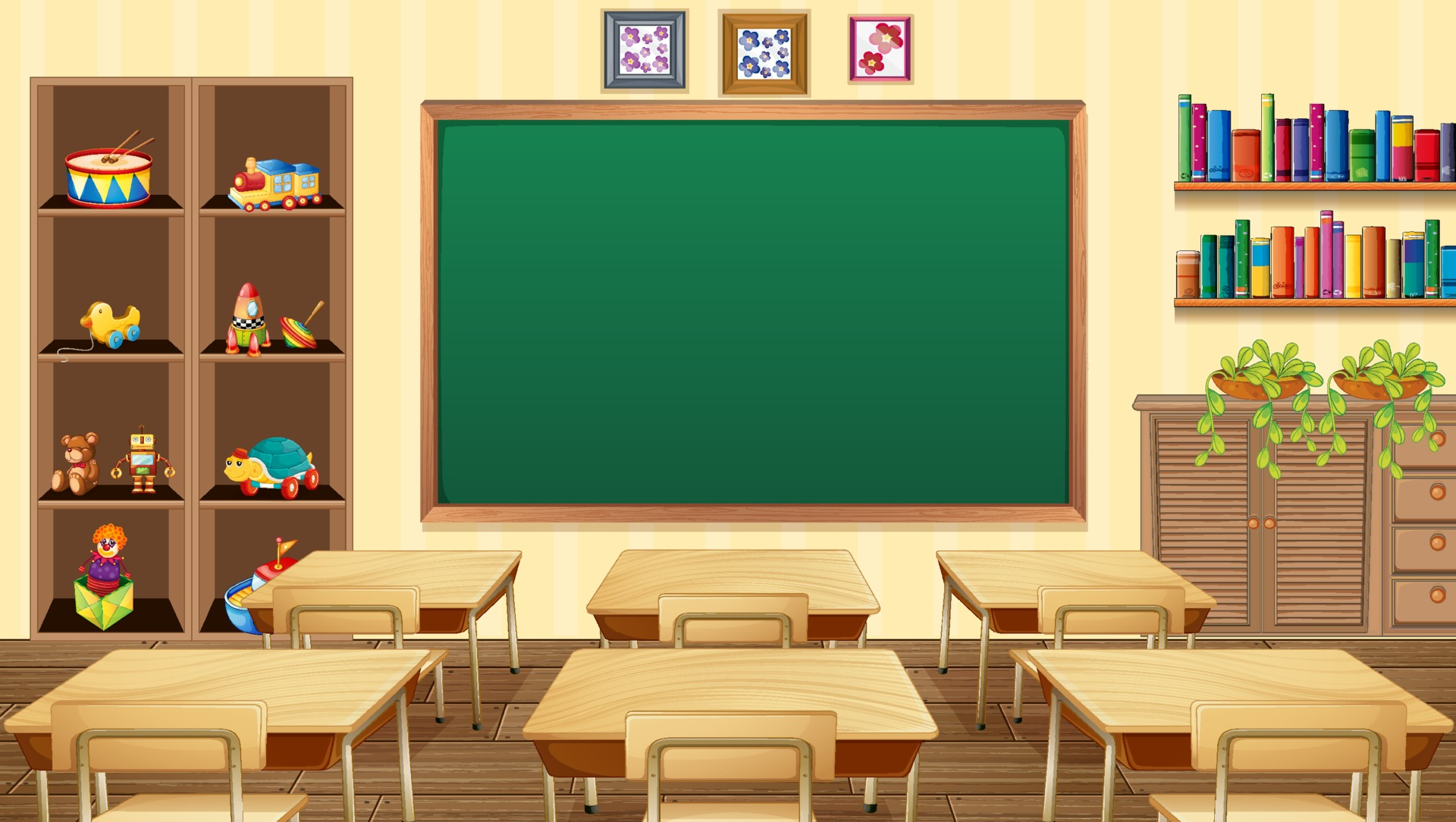 صَف
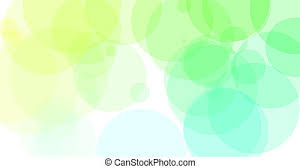 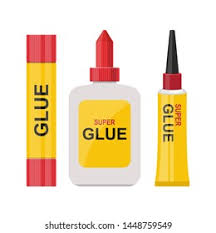 صِمغ
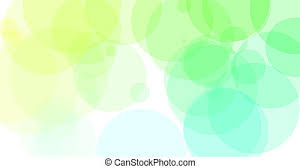 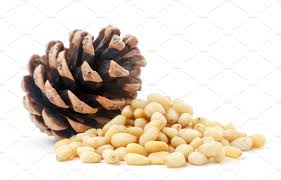 صَنوبر
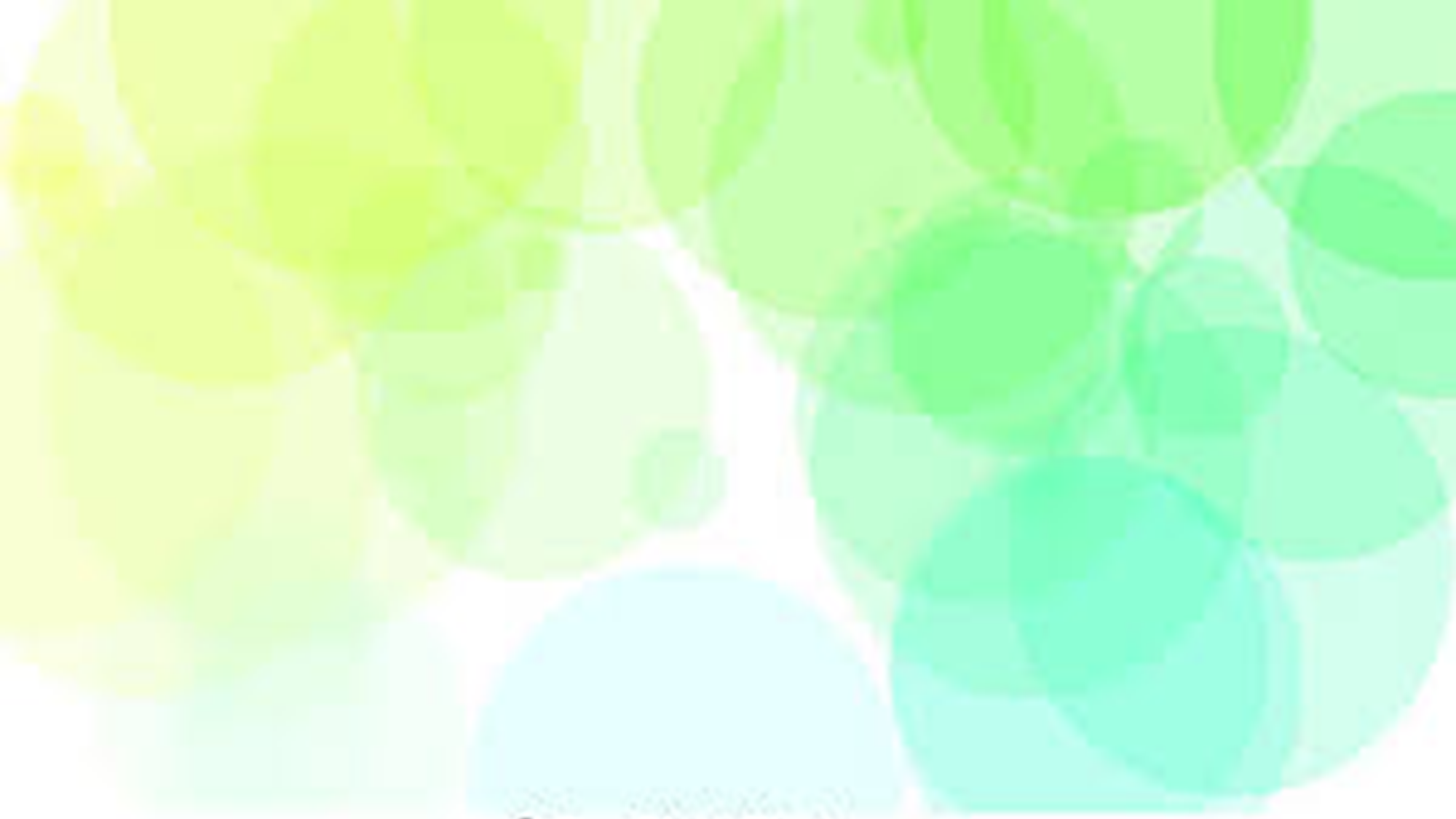 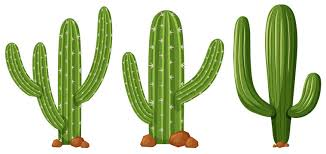 صَبّار
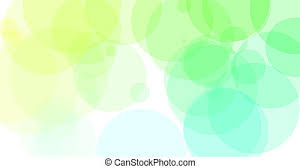 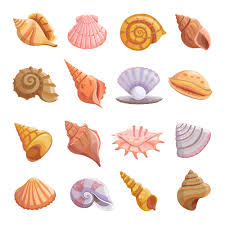 صَدف
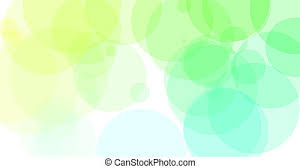 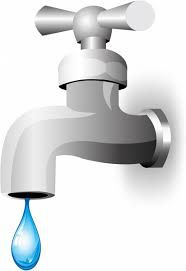 صُنبور
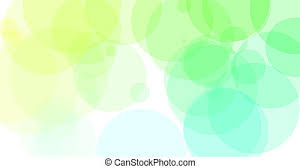 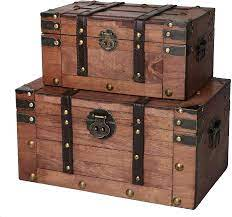 صُندوق
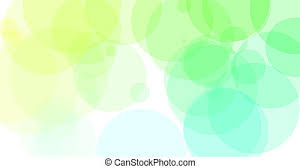 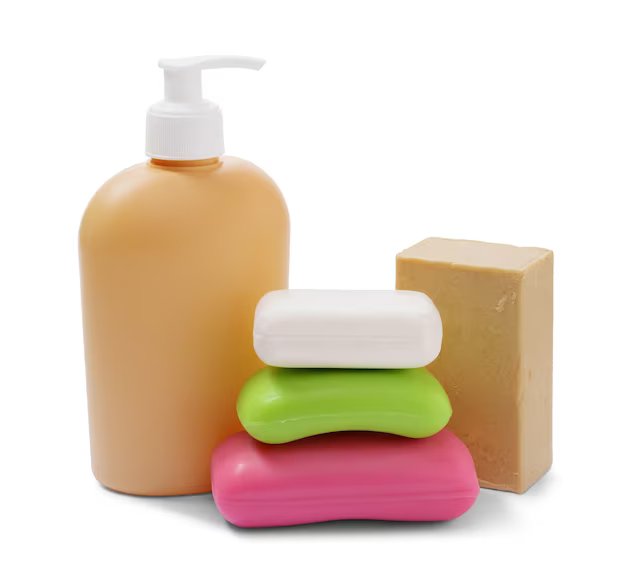 صابون
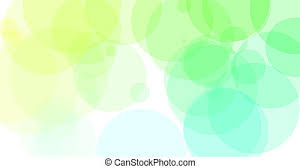 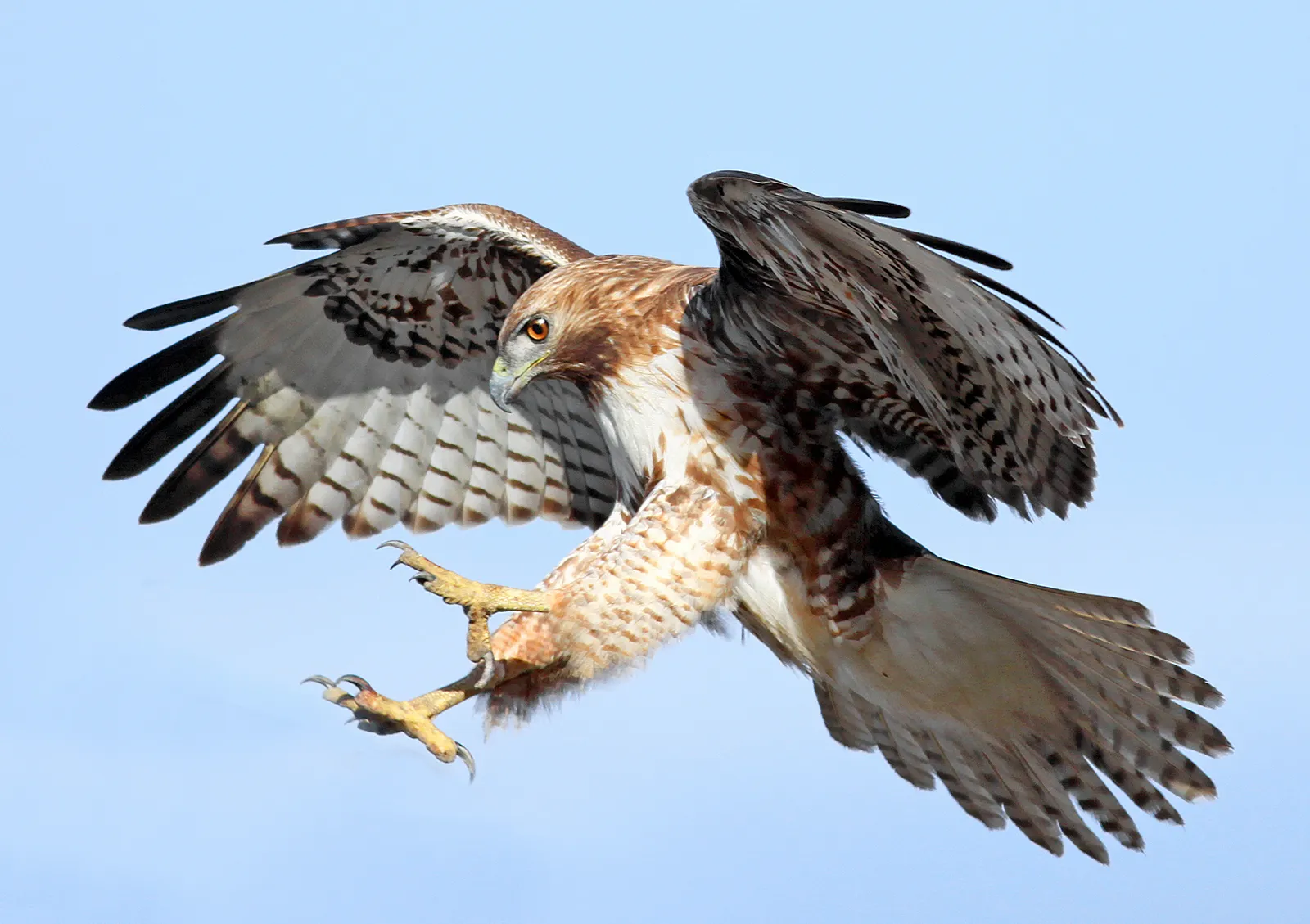 صَقر
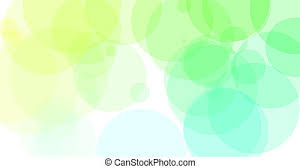 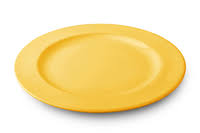 صَحن
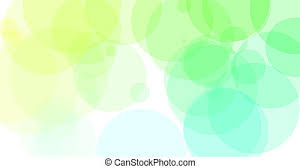 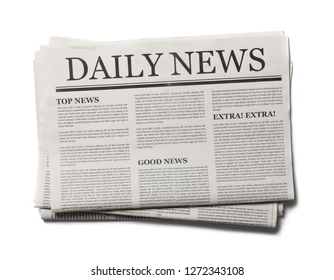 صَحيفة